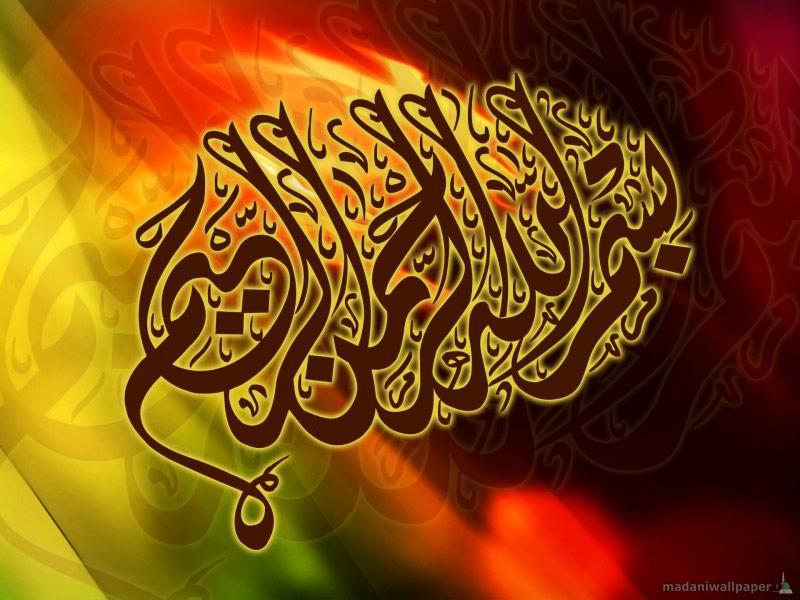 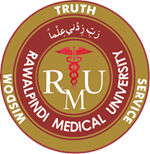 Body Fluid Compartment, Cell Membrane & Cytoskeleton
Supervised by Prof. Samia Sarwar Chairperson Physiology Presenter :Dr. (FCPS PHY)
Dated : 00-00-2025
Physiology Department
Foundation Module First Year MBBS
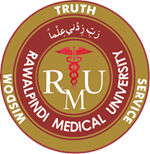 Motto, Vision, Dream
To impart evidence based research oriented medical education

To provide best possible patient care

To inculcate the values of mutual respect and ethical practice of medicine
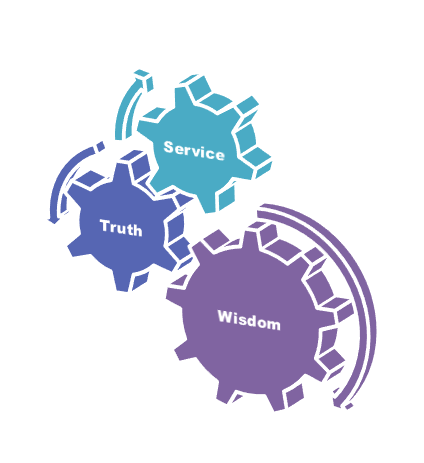 3
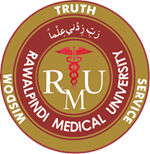 Professor Umar Model of Integrated Lecture
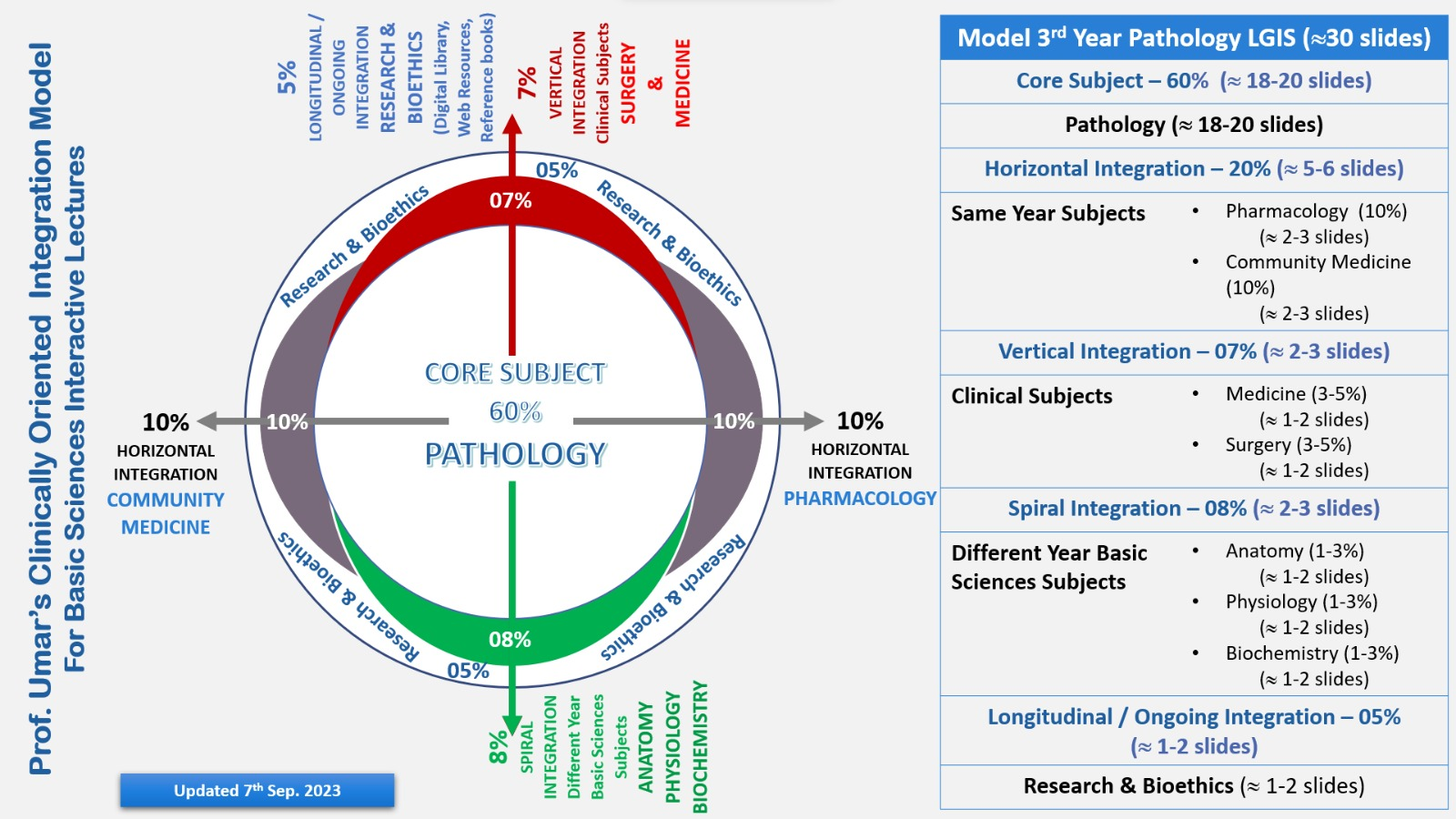 4
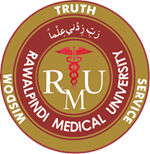 Learning Objectives
To understand control of cell growth and cell reproduction
To explain replication of chromosomes and cell cycle
To understand programmed cell death/apoptosis
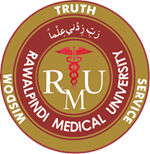 Interactive Session
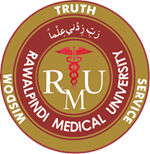 Case-based learning (CBL)
Case-based learning (CBL) is a teaching method where students learn by analyzing real-life cases and applying their knowledge to solve problems or make decisions. CBL is often used in medical education, where students analyze patient cases to develop diagnostic and treatment skills.
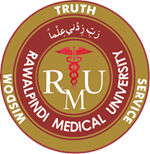 Conducting CBL
Identify the learning objectives
Choose a case: Select a real-life case that is relevant to the learning objectives you have identified
Present the case
Analyze the case: Have students work in groups to analyze the case
Develop hypotheses
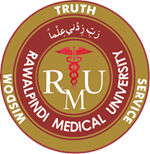 Conducting CBL (Cont.)
Test hypotheses: Have students test their hypotheses by using relevant diagnostic tests or other methods.
Discuss the results
Discuss the results
Evaluate learning: Evaluate student learning by assessing their ability to analyze the case, develop hypotheses, and apply their knowledge of medical physiology to diagnose and treat the patient.
Core Concept
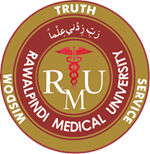 Cystic Fibrosis
Cystic Fibrosis is characterized by the production of abnormally thick, sticky mucus. Most dramatically affected are the respiratory airways and the pancreas.
Core Concept
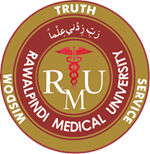 Cause
Genetic mutation in CFTR gene
CFTR gene mutation leads to flawed protein production.
Defective CFTR proteins fail to form chloride channels in the plasma membrane.
Result: Impaired chloride ion transport across cell membranes.
Core Concept
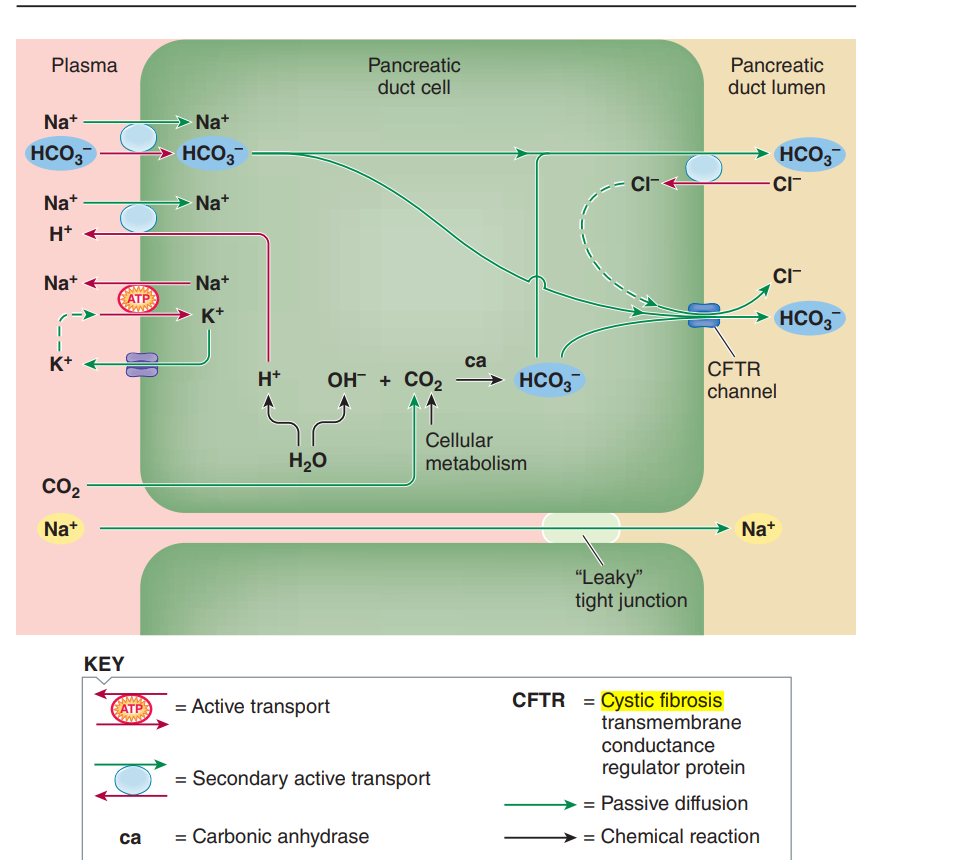 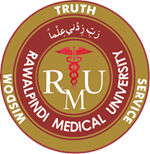 Functions of Histones
Regulates DNA activity.
Decondense by regulatory proteins.
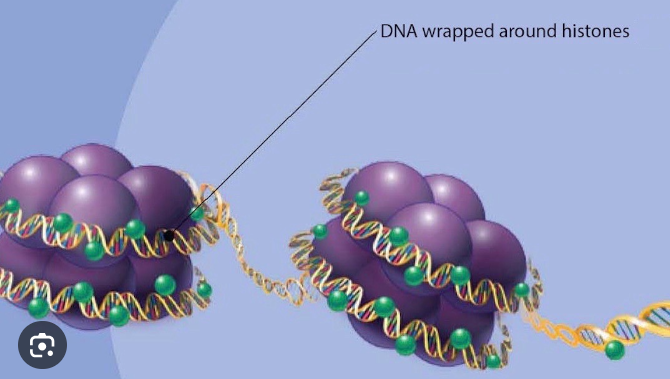 Reference : Human Physiology by Sherwood 9th edition page 591
Core Concept
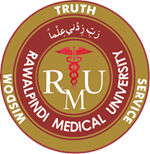 Cell Cycle
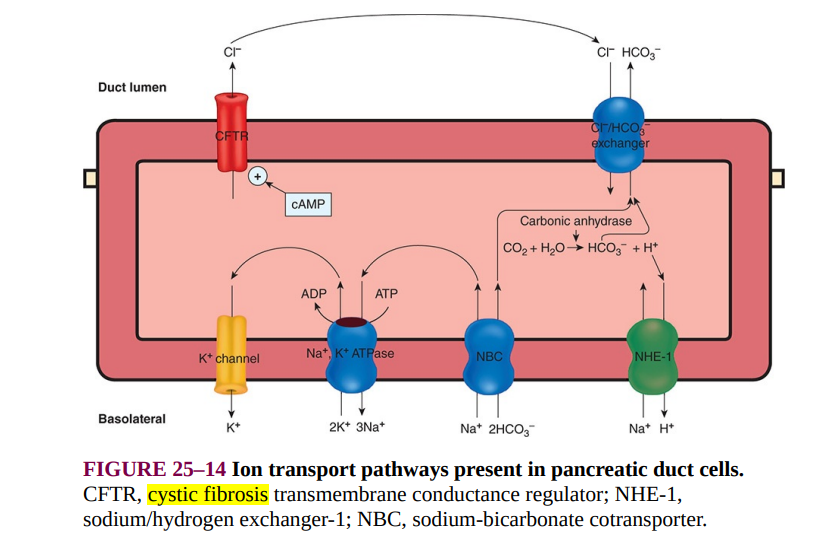 ‘Cell cycle is the period of time between the birth of a cell and its own division to produce two daughter cells’
Reference : Ganong’s  Review of Medical Physiology 26th edition page 1063
Core Concept
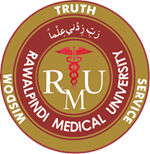 Characteristics
Sodium chloride accumulation in airway fluid due to impaired transport.
Salt-rich environment hinders the function of natural antibiotics.
Reduced effectiveness of white blood cells against infections.
Excessive production of thick, sticky mucus in the airways.
Core Concept
Respiratory Problems
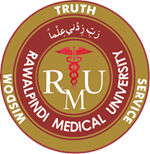 Thick mucus in airways obstructs airflow.
Promotes bacterial growth, leading to recurrent infections.
Vulnerability to Pseudomonas aeruginosa.
Scarred lung tissue (fibrosis) complicates breathing.
Core Concept
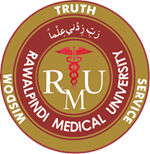 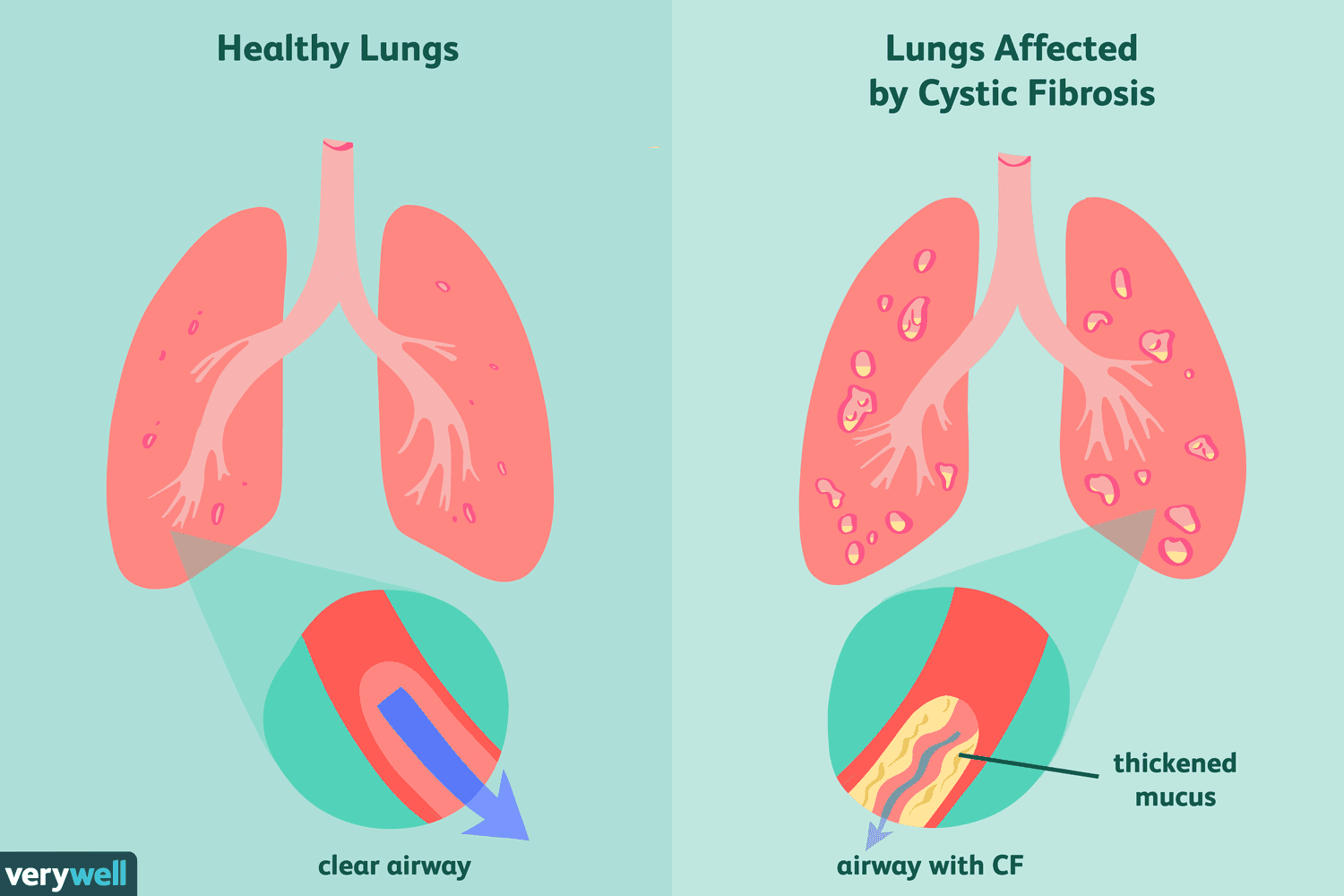 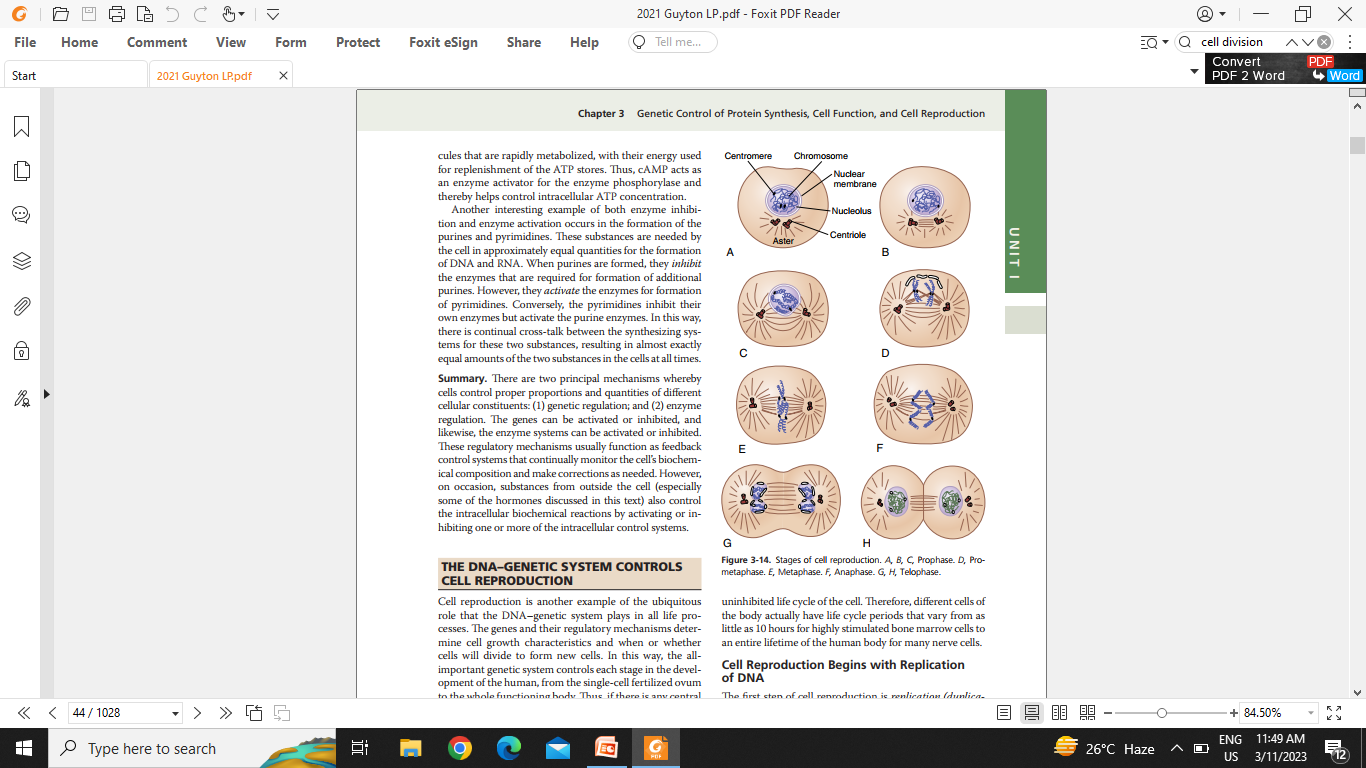 Image from google
Core Concept
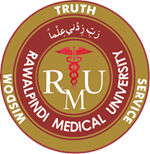 Pancreatic Problems
Pancreatic duct blockage by mucus.
Impairs enzyme secretion and digestion.
Malnourishment and pancreatic tissue degeneration.
Formation of fluid-filled cysts in the pancreas.
Core Concept
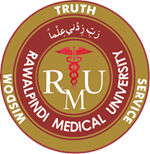 Prophase
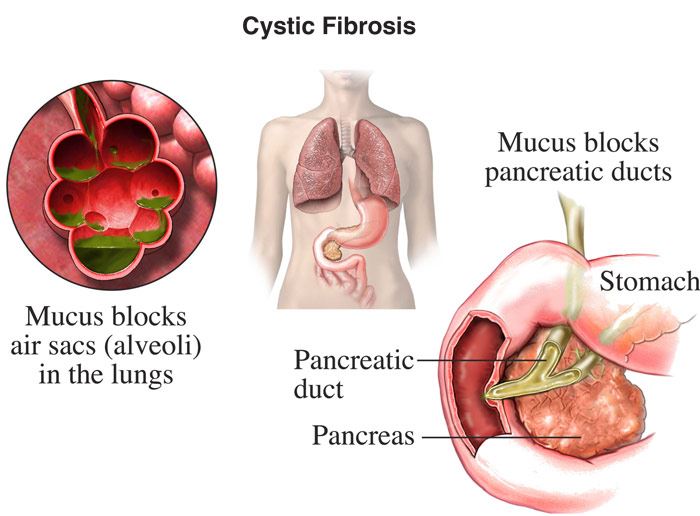 Chromosomes becomes visible
Centriolar migration
Assembling of microtubules
Formation of asters
Image from google
Core Concept
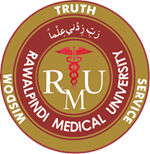 Signs and Symptoms
Chronic cough with thick mucus.
Frequent lung infections.
Shortness of breath.
Poor weight gain despite good appetite.
Bulky, greasy stool
Salty taste of skin
Dehydration
Clubbing of hands
Core Concept
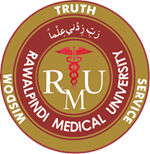 Investigations
Sweat Chloride Test:
Measures chloride levels in sweat (>60 mmol/L indicates CF).
Genetic Testing:
Identifies CFTR gene mutations.
Newborn Screening:
Detects elevated immunoreactive trypsinogen (IRT) levels.
Pulmonary Function Tests (PFTs):
Evaluates lung function.
Core Concept
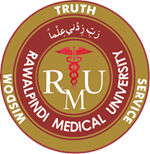 Treatment
Physical therapy and mucus-thinning aerosols to clear airways.
Antibiotic therapy for respiratory infections.
Special diets and pancreatic enzyme supplements for nutrition.
Despite treatment, life expectancy limited, often not beyond late 30s.
Core Concept
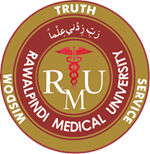 Structure of the Cell Membrane
Basic structure is a lipid bilayer interspersed with large globular proteins
The basic lipid bilayer is composed of three main types of lipids—phospholipids, sphingolipids, and cholesterol.
Core Concept
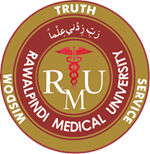 The phosphate end of each phospholipid molecule is hydrophilic and soluble in water. 

The fatty acid portion is hydrophobic and soluble only in fats
Core Concept
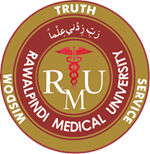 Phases of Meiosis I
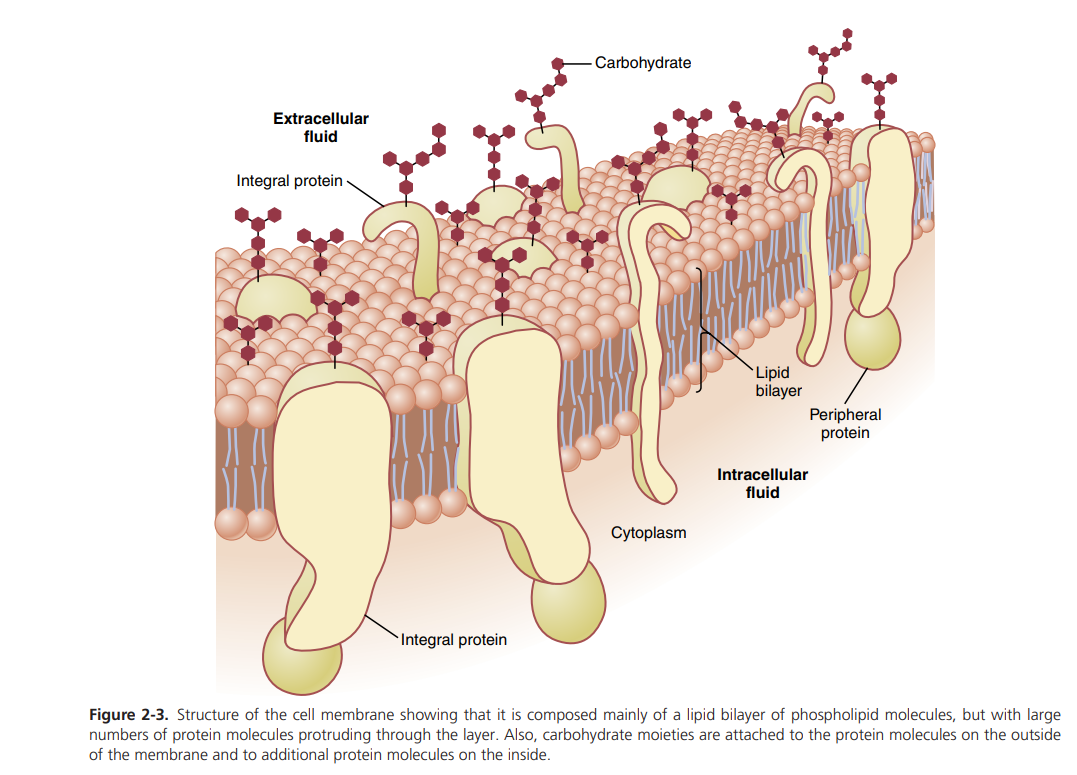 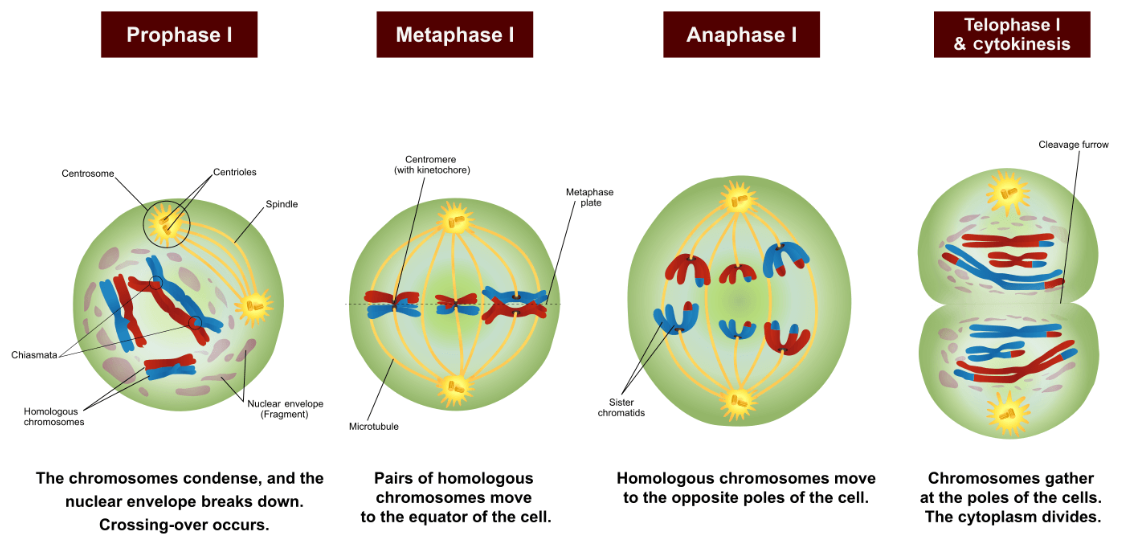 Reference : Guyton and Hall Textbook of Physiology Fourteen edition page 15
Core Concept
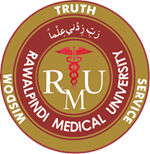 Cell Membrane Proteins
Types of cell membrane proteins

integral proteins, which protrude all the way through the membrane
 peripheral proteins, which are attached only to one surface of the membrane and do not penetrate all the way through
Core Concept
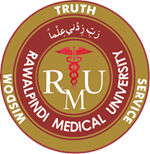 Integral proteins
Act as channels(pores), receptors, carrier proteins

Peripheral proteins
Attached to integral proteins act as enzymes and as controllers of transport of substances through cell membrane pores.
Core Concept
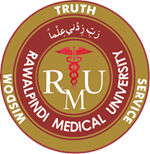 Body Fluid Compartments
Core Concept
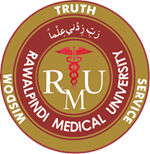 Difference between Extracellular and Intracellular Fluid
Core Concept
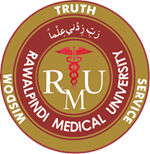 Amyotrophic lateral sclerosis (ALS)
Abnormal accumulation and disorganization of neurofilament (intermediate filaments )
Disorganized neurofilaments block the axonal transport of crucial materials along the microtubular highways, thus choking off vital supplies from the cell body to the axon terminal
Core Concept
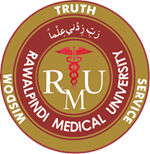 Cell Cytoskeleton
It is a network of fibrillar proteins organized into filaments and tubules, dispersed throughout the cytosol that acts as the “bone and muscle” of the cell by supporting and organizing the cell components and controlling their movements

Types of cytoskeletal elements :
microtubules,
 microfilaments
intermediate filaments
Core Concept
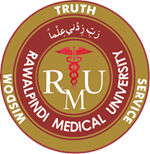 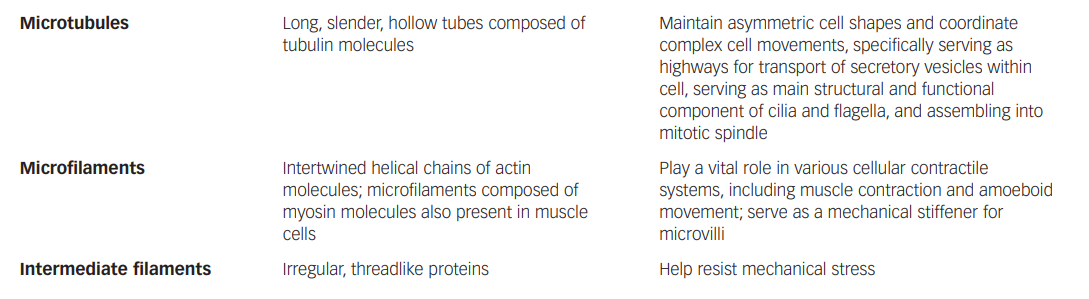 Reference : Sherwood 9th edition page 45
Core Concept
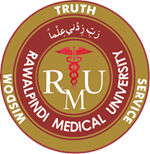 Prophase II
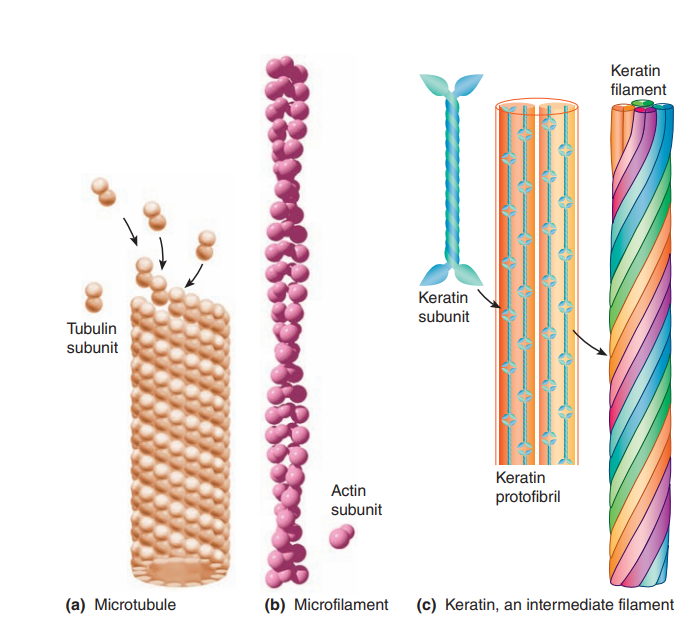 Disappearance of the nucleoli and the nuclear envelope
Shortening and thickening of the chromatids
Centrioles move to the polar regions and arrange spindle fibers for the second meiotic division
Reference : Sherwood 9th edition page 46
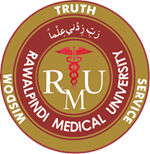 Brain Storming
Brainstorming
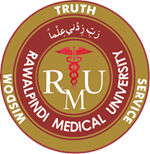 A 7-year-old male presented to OPD with his parents who were concerned about their son’s health and repeated chest infections. After history, examination and relevant investigations he is diagnosed with Cystic Fibrosis
Brainstorming
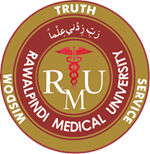 Question
Question 1 : . Which ion channel is defective in this disease
Brainstorming
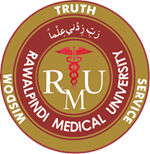 Answer :

Chloride Channels
Brainstorming
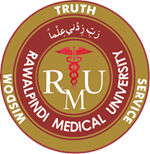 Question 2 : What are the respiratory problems that could occur in a patient with Cystic Fibrosis
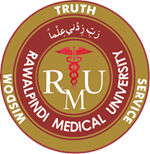 Answer
The presence of thick, sticky mucus in the respiratory airways makes it difficult to get adequate air in and out of the lungs. 
bacteria thrive in the accumulated mucus, patients with CF experience repeated respiratory infections. 
They are especially susceptible to Pseudomonas aeruginosa, an “opportunistic” bacterium that is often present in the environment but usually causes infection only when some underlying problem handicaps the body’s defenses. 
Gradually, the involved lung tissue becomes scarred (fibrotic), making the lungs harder to inflate. This complication increases the work of breathing beyond the extra effort required to move air through the clogged airways
Brainstorming
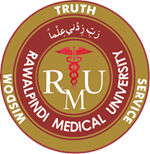 Question 3 :What is the pathophysiology behind cystic fibrosis
Brainstorming
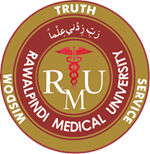 Answer
Genetic mutation in CFTR gene
CFTR gene mutation leads to flawed protein production.
Defective CFTR proteins fail to form chloride channels in the plasma membrane.
Result: Impaired chloride ion transport across cell membranes.
Sodium chloride accumulation in airway fluid due to impaired transport.
Salt-rich environment hinders the function of natural antibiotics.
Reduced effectiveness of white blood cells against infections.
Excessive production of thick, sticky mucus in the airways
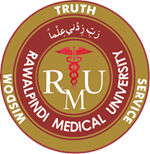 Spiral Integration
Spiral Integration/Biomedical Ethics
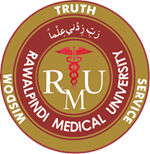 Euthanasia
The term “Euthanasia” is derived from Greek, literally meaning “good death”. taken in its common usage, however, euthanasia refers to the Termination of a person’s life, to end their suffering, usually from an incurable or terminal condition. it is for this reason that euthanasia was also coined the name “Mercy Killing”.
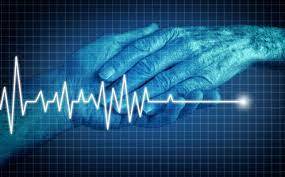 Spiral Integration/Biomedical Ethics
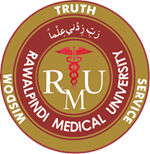 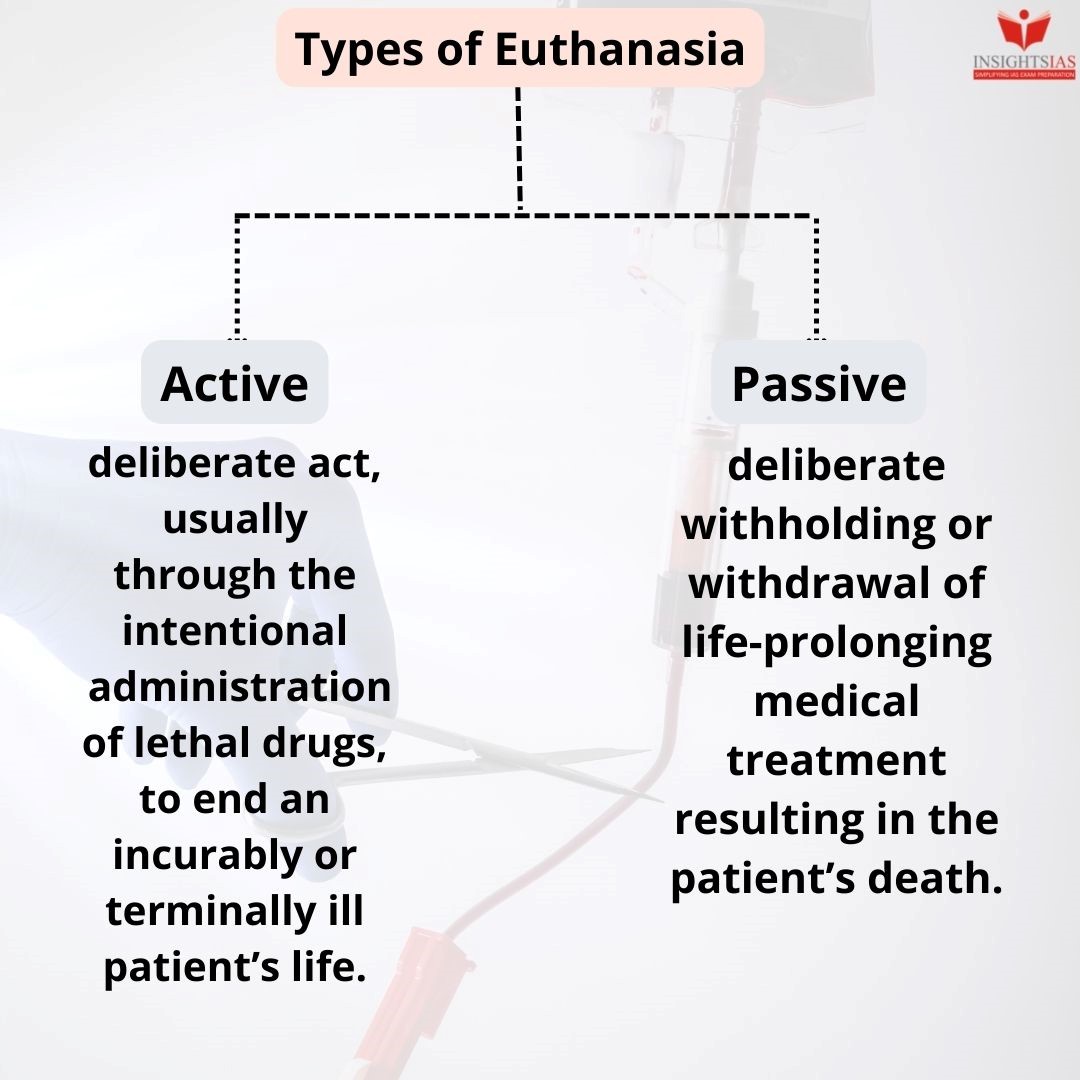 Spiral Integration/Research
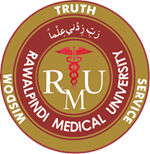 Suggested Research Article
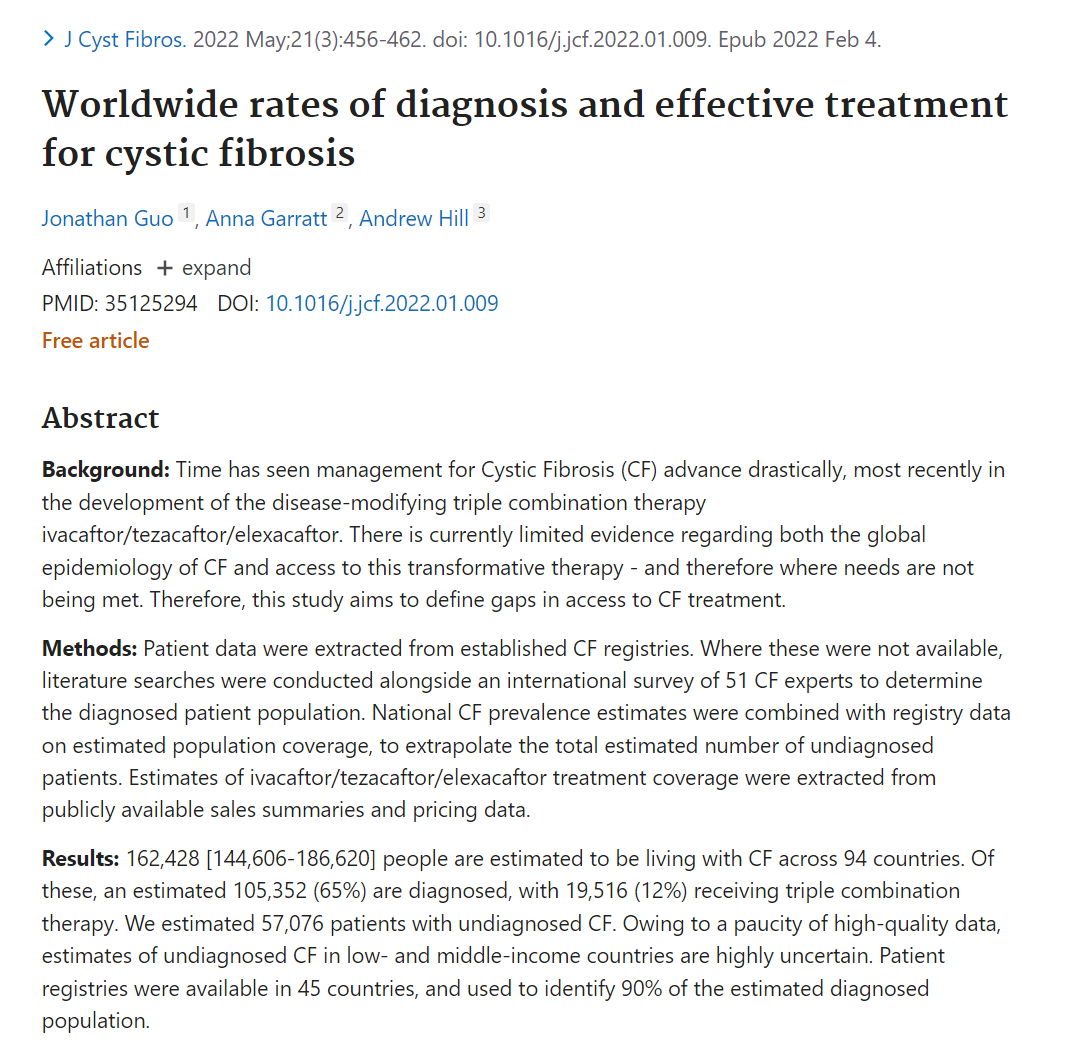 Reference: https://onlinelibrary.wiley.com/doi/abs/10.1111/and.14375
Promoting IT & Research Culture
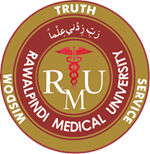 How To Access Digital Library
Steps to Access HEC Digital Library
Go to the website of HEC National Digital Library.
On Home Page, click on the INSTITUTES.
A page will appear showing the universities from Public and Private Sector and other Institutes which have access to HEC National Digital Library HNDL.
Select your desired Institute.
5.  A page will appear showing the resources of the institution
6. Journals and Researches will appear
7. You can find a Journal by clicking on JOURNALS AND DATABASE and enter a keyword to search for your desired journal. Link:https://www.topstudyworld.com/2020/05/access-hec-digital-library.html?m=1
References
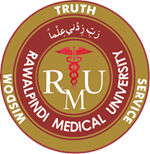 References
Guyton  And Hall textbook of Medical Physiology  14th Edition.

Davidson's Principles and Practice of Medicine - 24th Edition

Oxford Handbook of Clinical Medicine
Research Article Link
Worldwide rates of diagnosis and effective treatment for cystic fibrosis - PubMed (nih.gov) 
/ pubmed.ncbi.nlm.nih.gov/35125294/
Summary
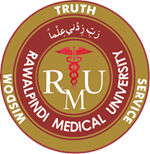 Summary
Define cystic fibrosis
Underlying channelopathy
Signs and symptoms related to respiratory and pancreatic system
Investigations and treatment for cystic fibrosis
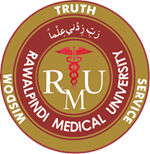 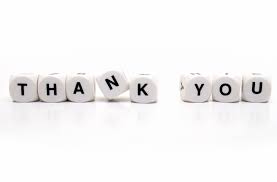